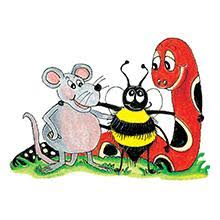 Jolly Grammar 3a-17
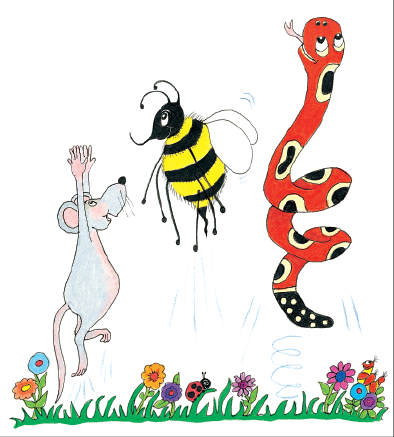 Let’s review
Present continuous.
I draw a picture in my sketchbook.
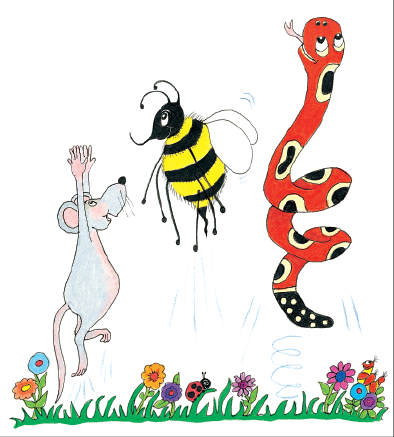 I draw a picture in my sketchbook.
I am drawing a picture in my sketchbook.
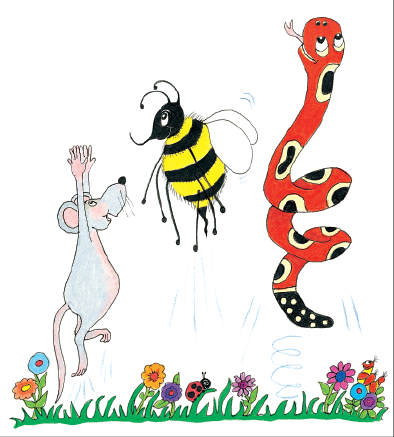 I draw a picture in my sketchbook.
I am drawing a picture in my sketchbook.

They play football in the park.
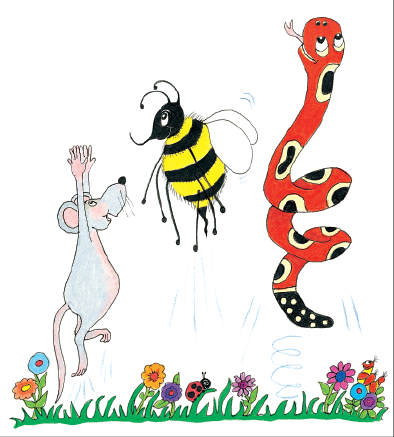 I draw a picture in my sketchbook.
I am drawing a picture in my sketchbook.

They play football in the park.
They are playing football in the park.
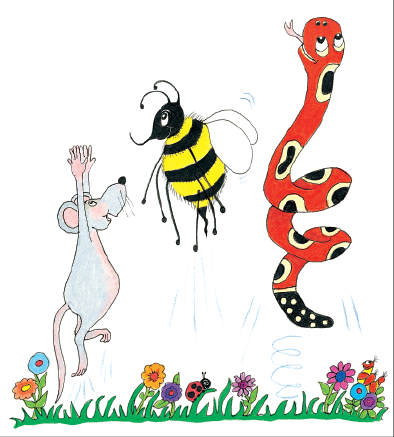 I draw a picture in my sketchbook.
I am drawing a picture in my sketchbook.

They play football in the park.
They are playing football in the park.

The little dog yaps loudly.
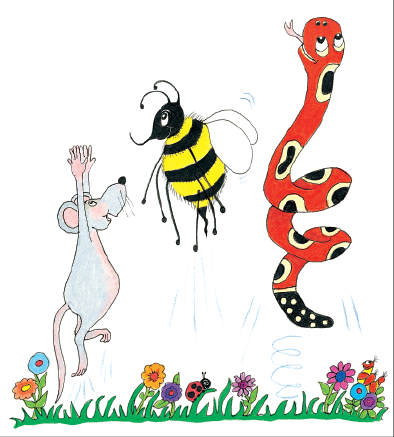 I draw a picture in my sketchbook.
I am drawing a picture in my sketchbook.

They play football in the park.
They are playing football in the park.

The little dog yaps loudly.
The little dog is yapping loudly.
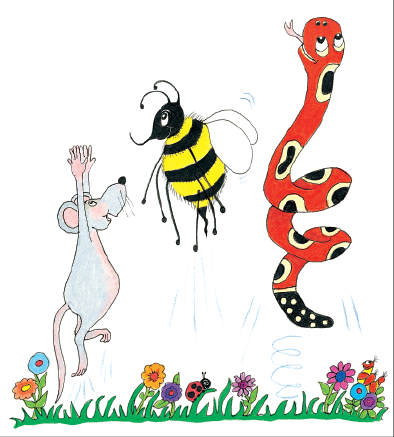 I draw a picture in my sketchbook.
I am drawing a picture in my sketchbook.

They play football in the park.
They are playing football in the park.

The little dog yaps loudly.
The little dog is yapping loudly.

      We jump on the trampoline.
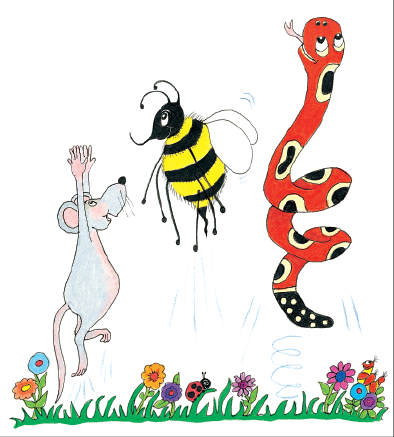 I draw a picture in my sketchbook.
I am drawing a picture in my sketchbook.

They play football in the park.
They are playing football in the park.

The little dog yaps loudly.
The little dog is yapping loudly.

      We jump on the trampoline.
      We are jumping on the trampoline.
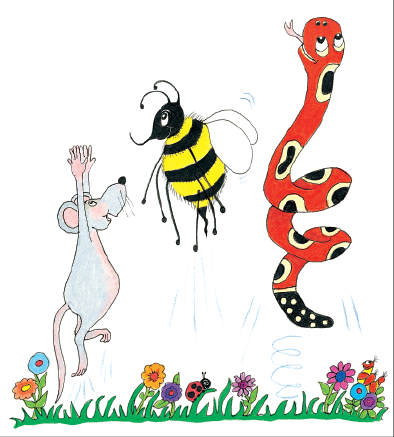 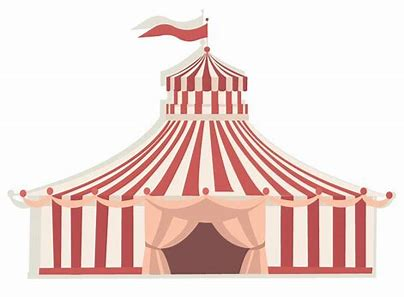 circus
soft /c/
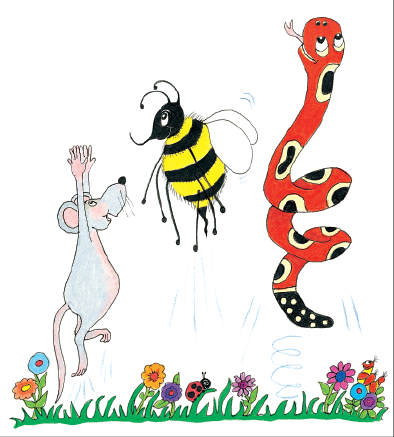 Spelling List 
Soft <c>
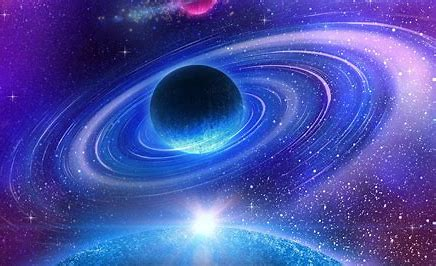 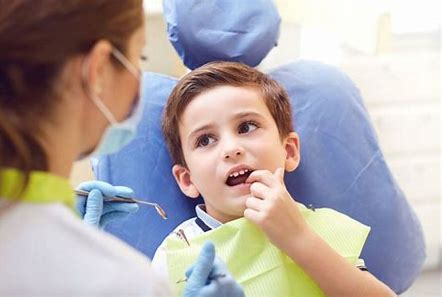 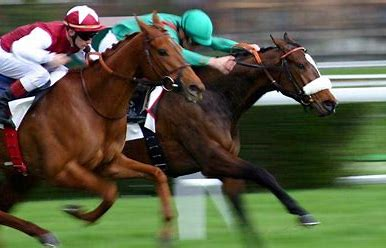 race         space         since
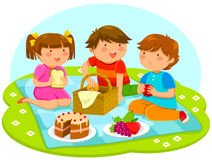 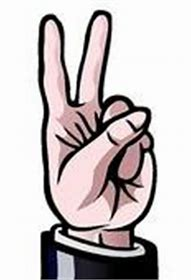 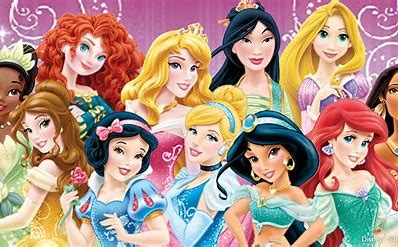 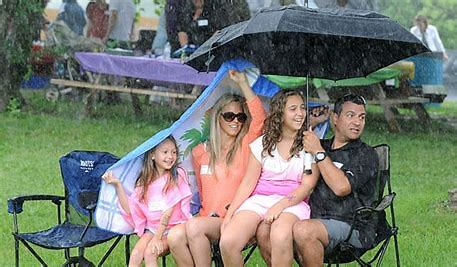 twice        cancel    princess
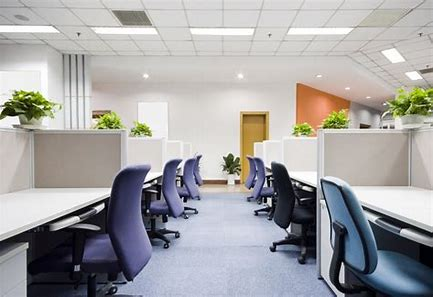 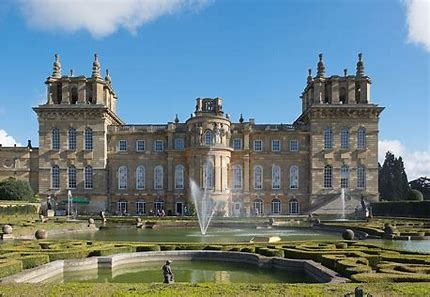 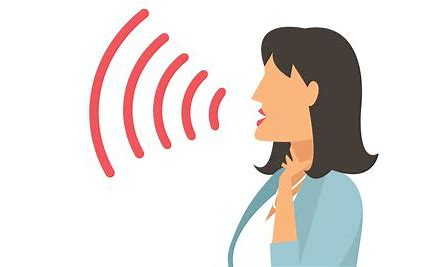 office         palace        voice
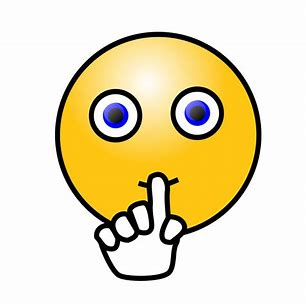 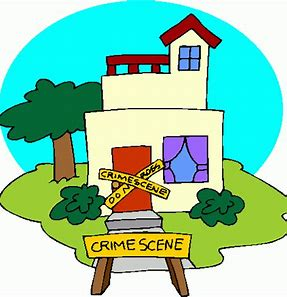 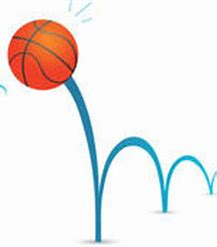 silence      bounce      incident
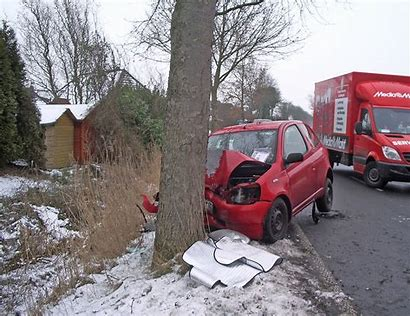 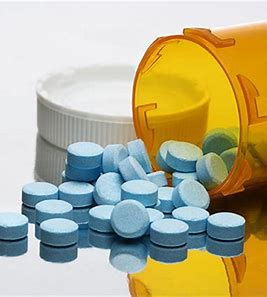 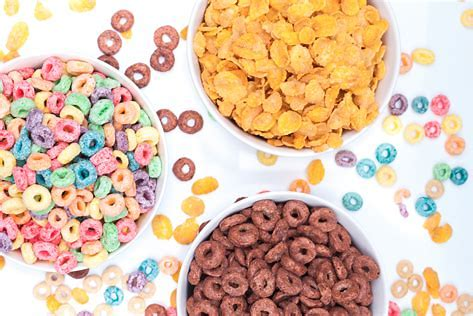 accident    medicine      cereal
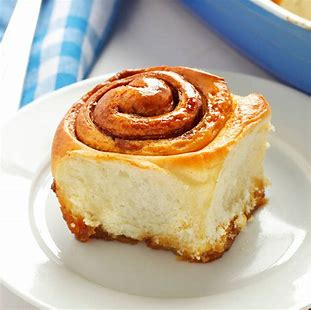 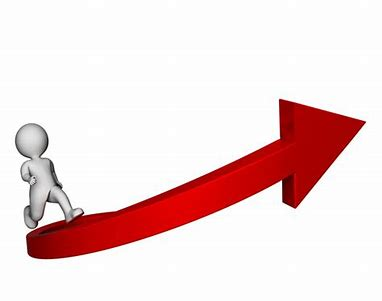 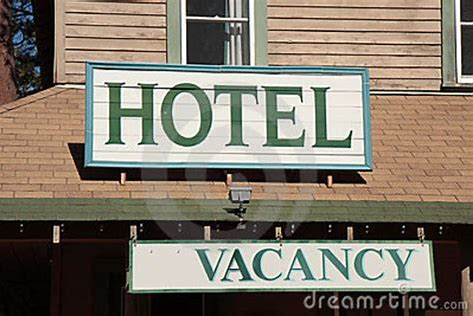 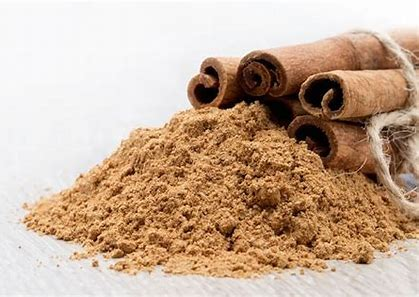 vacancy    advance   cinnamon
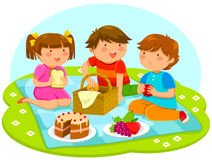 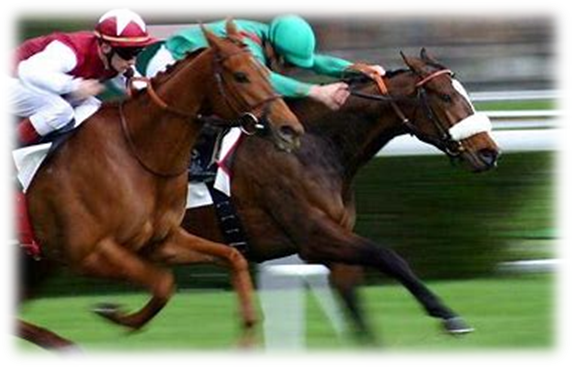 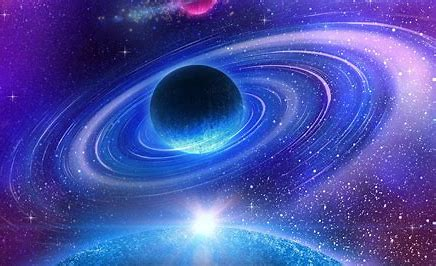 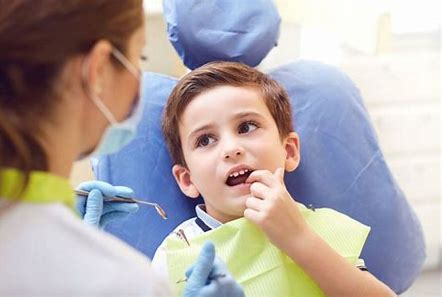 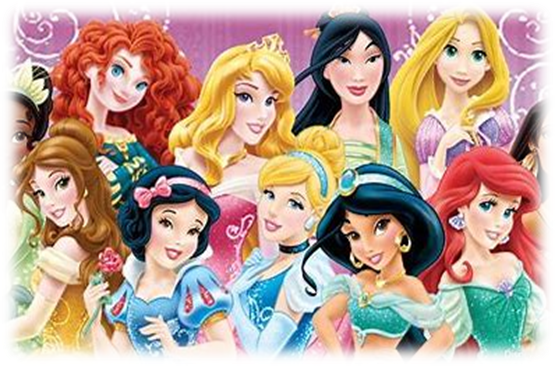 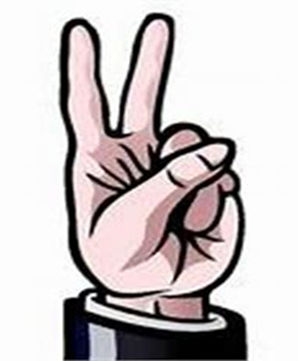 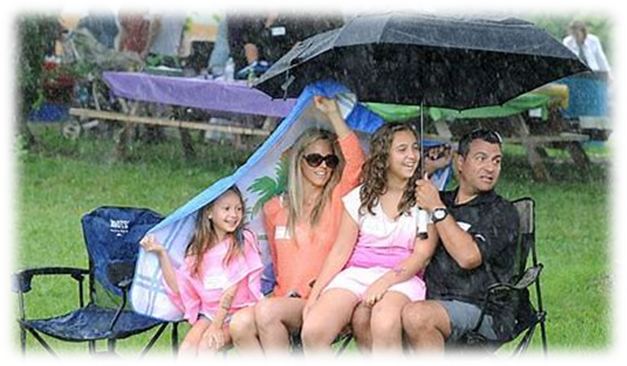 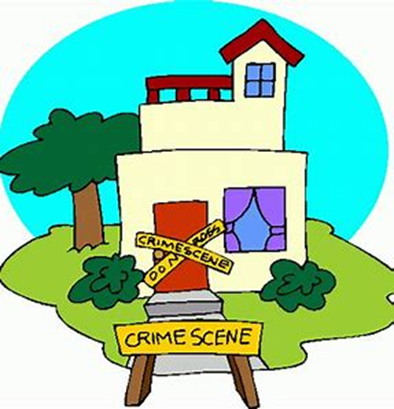 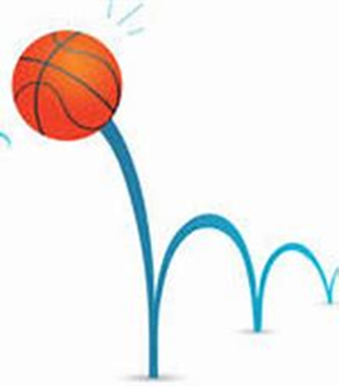 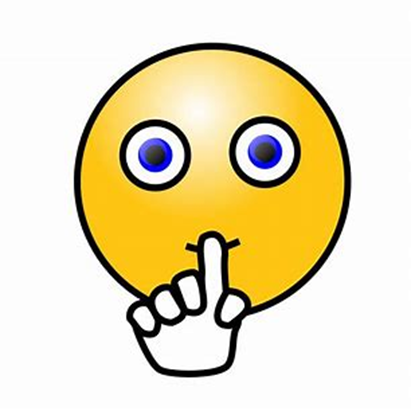 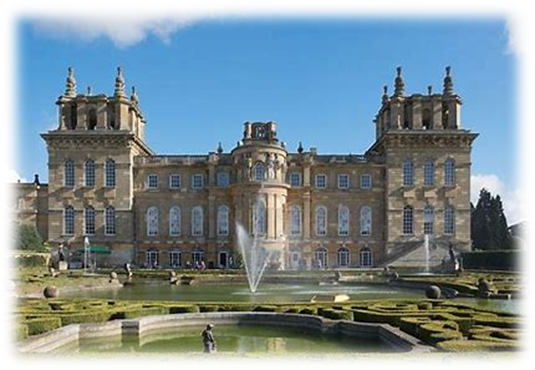 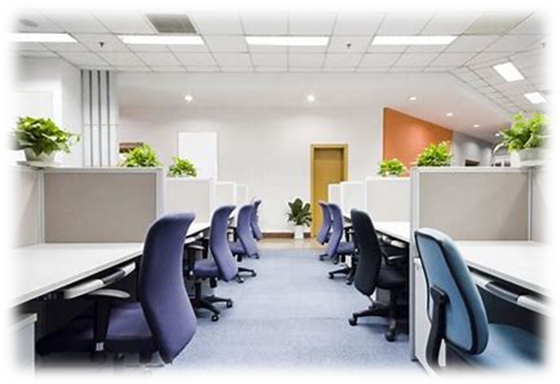 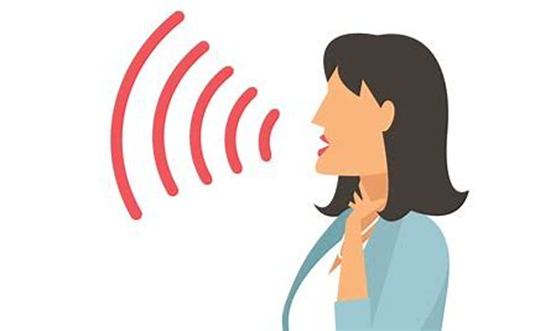 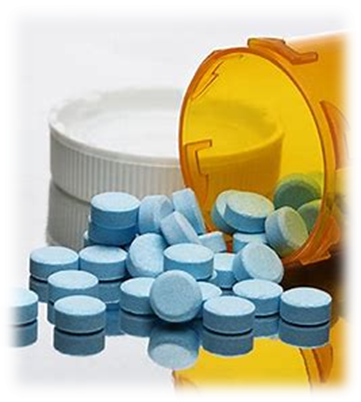 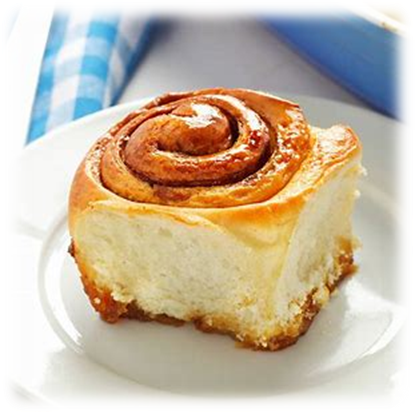 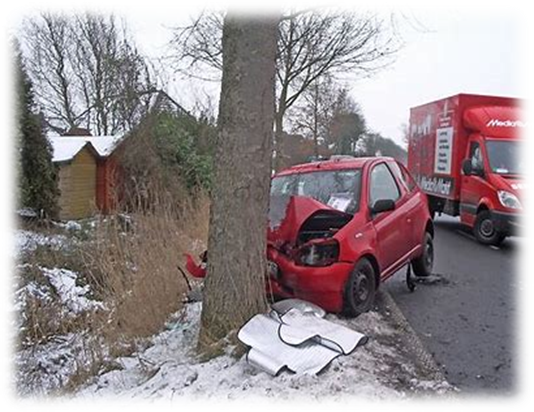 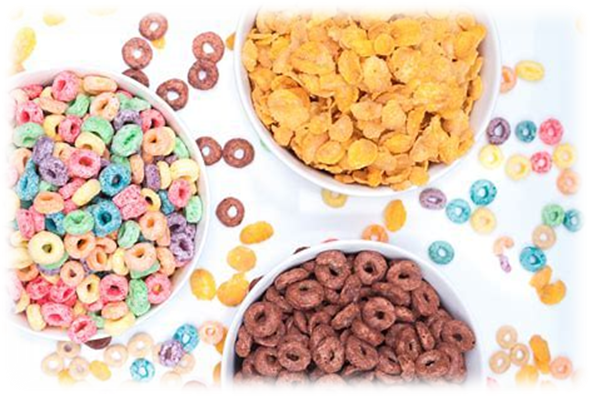 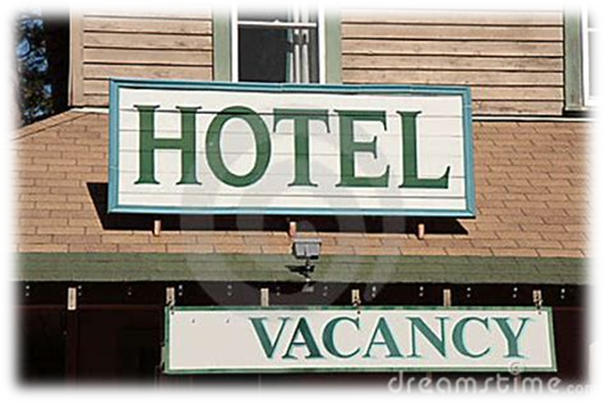 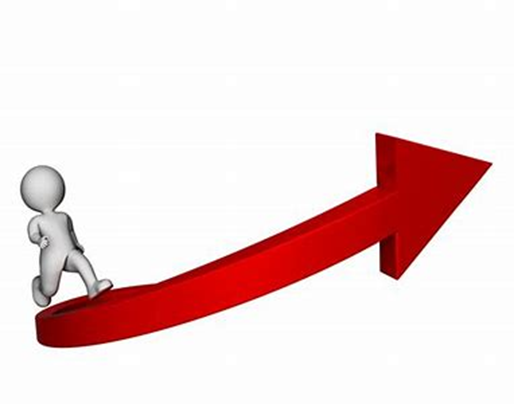 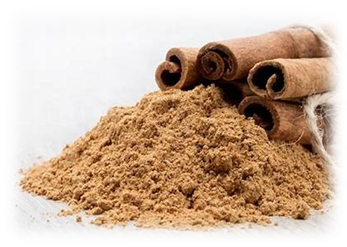 Put the words in the spelling list.
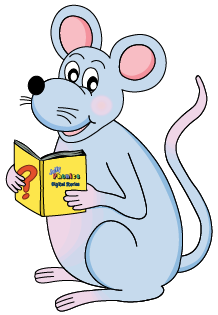 Let’s split these words into syllables.
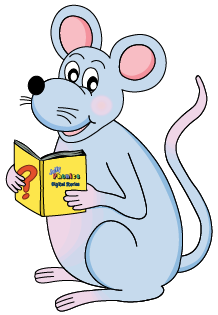 race
 
cancel

 princess

 silence

 vacancy
race
 
cancel

 princess

 silence

 vacancy
race
 
cancel

 princess

 silence

 vacancy
race
 
cancel

 princess

 silence

 vacancy
Let’s parse
sentences.
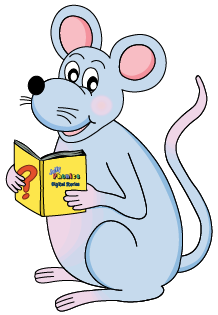 Parse these sentences.


Sam bounced the ball 
 high into the air.



They cancelled the race 
 because it was icy.
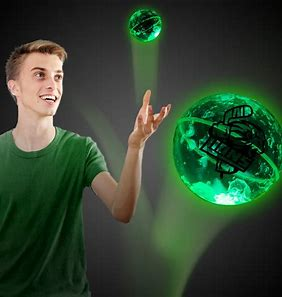 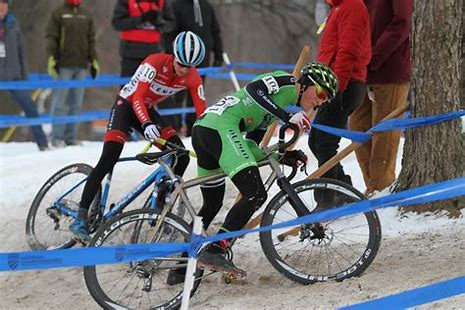 Parse these sentences.


Sam bounced the ball 
 high into the air.



They cancelled the race 
 because it was icy.
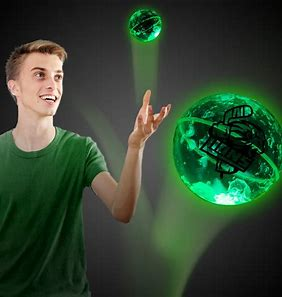 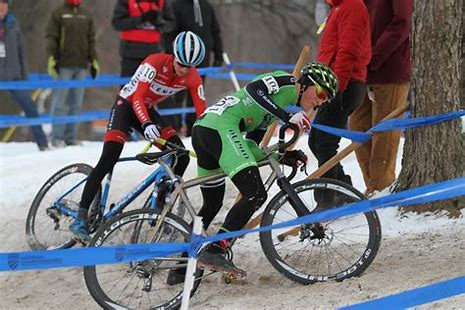 Parse these sentences.


Sam bounced the ball 
 high into the air.



They cancelled the race 
 because it was icy.
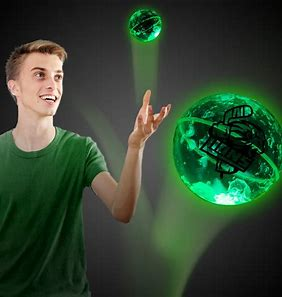 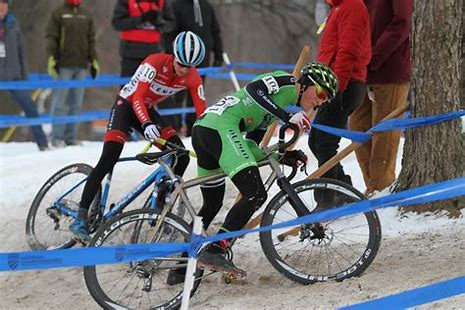 Parse these sentences.


Sam bounced the ball 
 high into the air.



They cancelled the race 
 because it was icy.
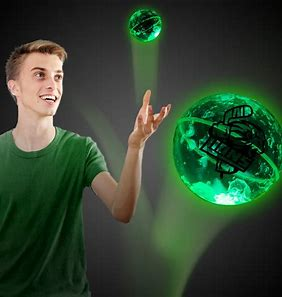 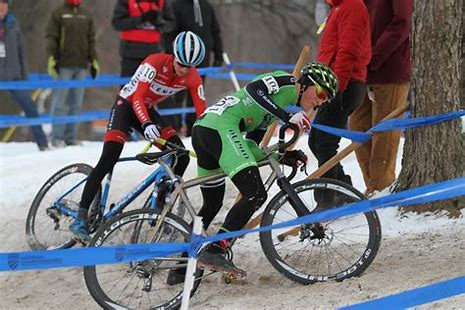 Parse these sentences.


Sam bounced the ball 
 high into the air.



They cancelled the race 
 because it was icy.
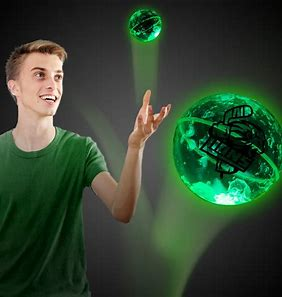 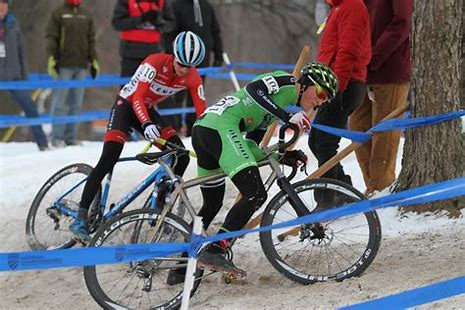 Parse these sentences.


Sam bounced the ball 
 high into the air.



They cancelled the race 
 because it was icy.
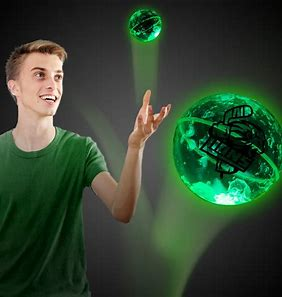 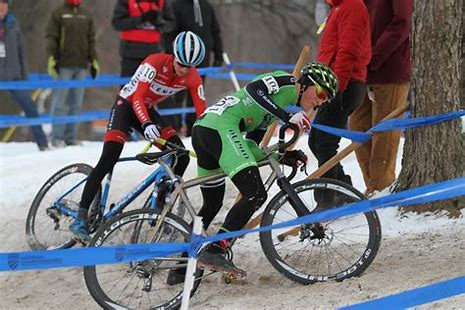 Parse these sentences.


Sam bounced the ball 
 high into the air.



They cancelled the race 
 because it was icy.
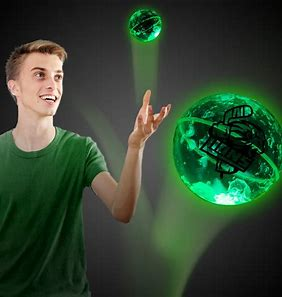 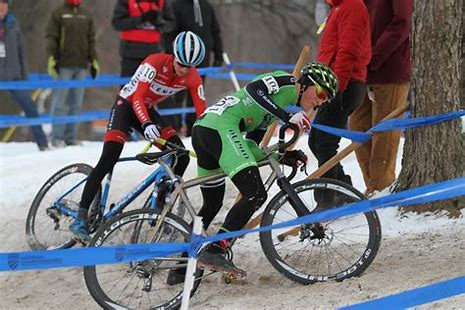 Parse these sentences.


Sam bounced the ball 
 high into the air.



They cancelled the race 
 because it was icy.
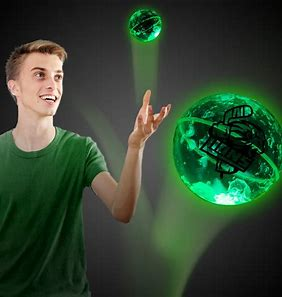 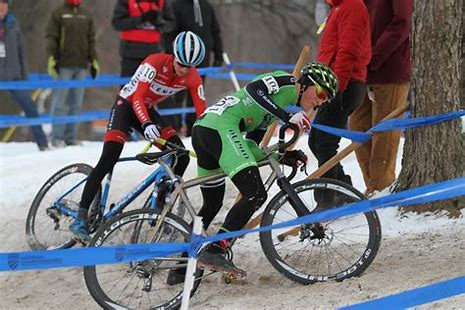 Parse these sentences.


Sam bounced the ball 
 high into the air.



They cancelled the race 
 because it was icy.
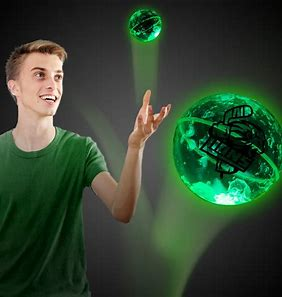 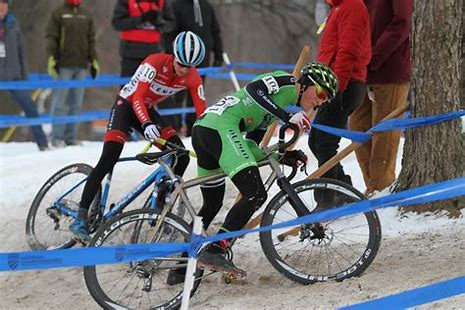 Parse these sentences.


Sam bounced the ball 
 high into the air.



They cancelled the race 
 because it was icy.
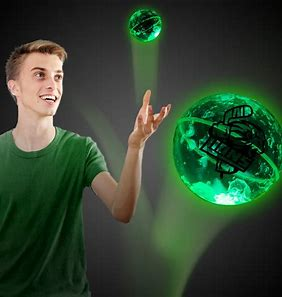 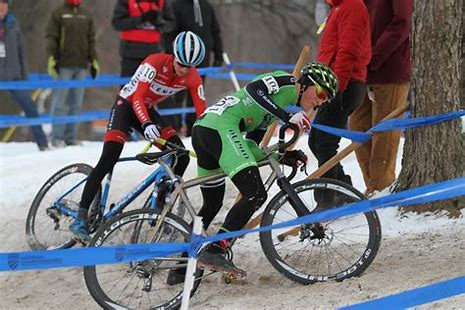 Parse these sentences.


Sam bounced the ball 
 high into the air.



They cancelled the race 
 because it was icy.
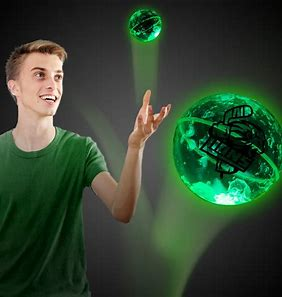 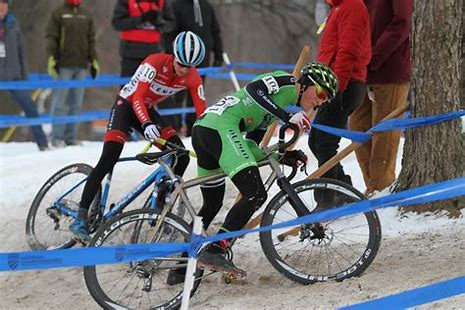 Parse these sentences.


Sam bounced the ball 
 high into the air.



They cancelled the race 
 because it was icy.
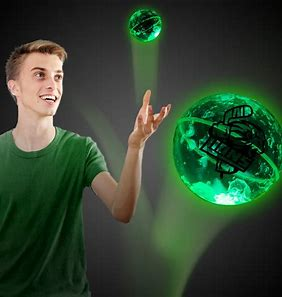 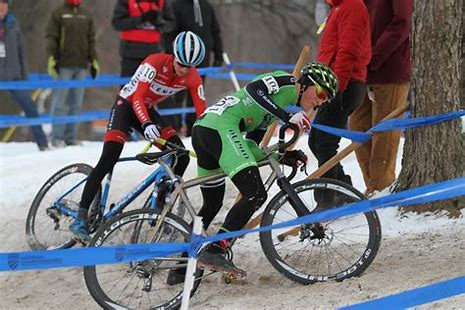 Parse these sentences.


Sam bounced the ball 
 high into the air.



They cancelled the race 
 because it was icy.
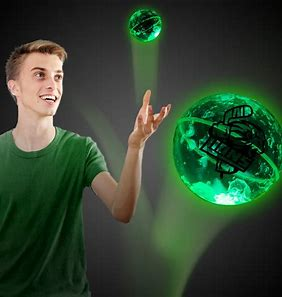 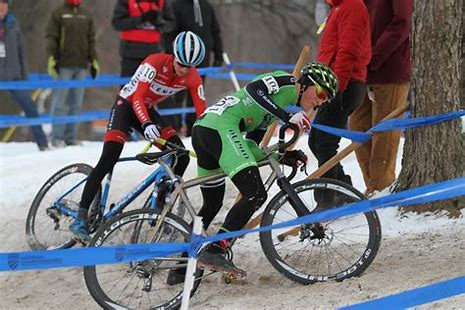 Parse these sentences.


Sam bounced the ball 
 high into the air.



They cancelled the race 
 because it was icy.
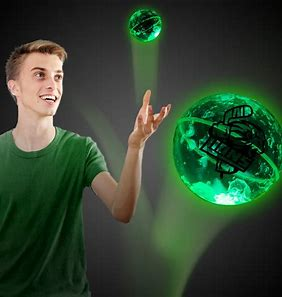 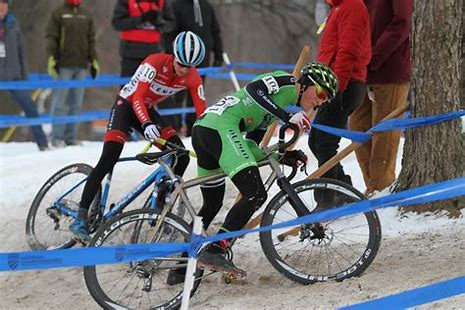 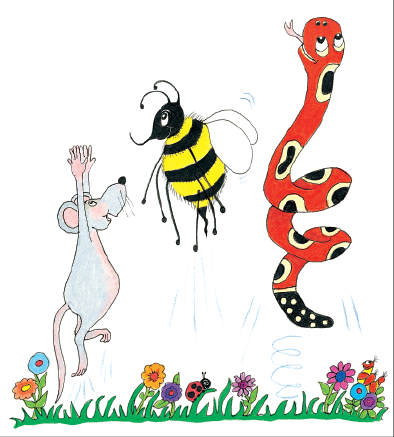 Dictation
Dictation
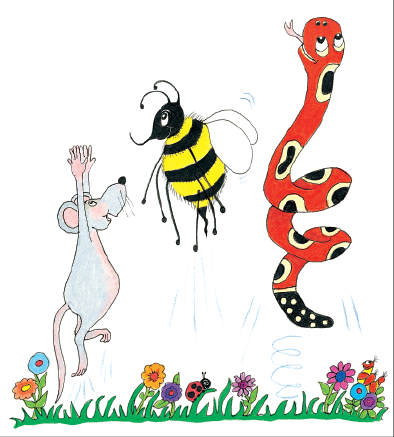 1.           


2.                                                                                                                                         


3.
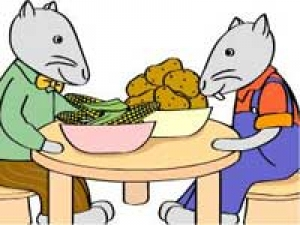 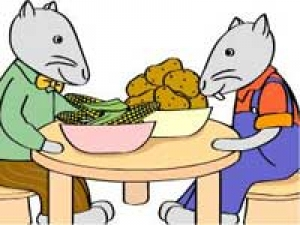 The mice live in a nice place in the city.
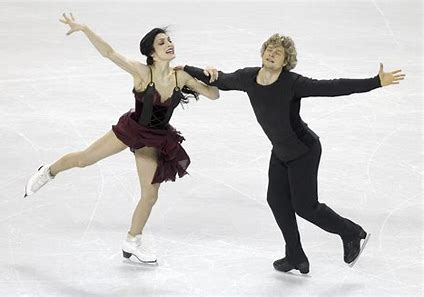 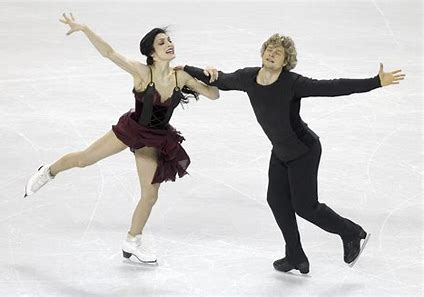 The ice dancers twice did a big circle on the rink.
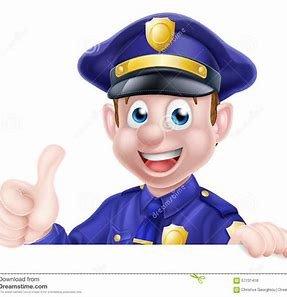 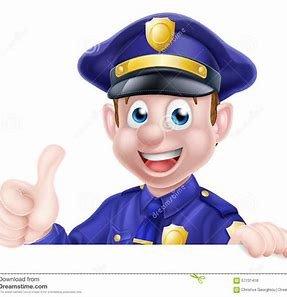 The policeman had a friendly face.
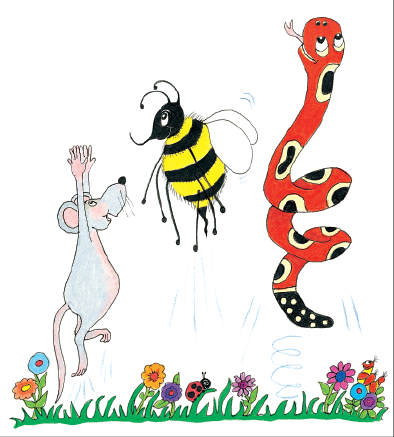 Thank you!